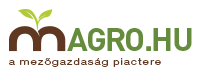 A MAGRO GABONAINDEX ÉRTÉKÉNEK VÁLTOZÁSA 
 A KUKORICA- ÉS BÚZA ÁRÁNAK FÜGGVÉNYÉBEN
2015. március - 2016. február
Ft/t
Forrás: Magro.hu